BPM Diagnostic Tool	(or PCA Anomaly Detection)
Jeffrey Eldred for Proton Source Dept. 	
December 15th 2020
2
Intro to Principal Component Analysis (PCA)
PCA also called Spectral Value Decomposition (SVD).
	- invented in 1901, theorized in 1873.

Basic idea: you have a few true “principal” signals and several detectors, which pick up the true signals. But the detected signals are a “mix” of the true signals in different proportions. How do you find that true/”principal” signals from the detected/”mixed” signals?

Example: N people in the same room and M microphones scattered around the room. Each microphone picks up all the voices, but not to the same degree. PCA can find the N voices from M audio tracks. Even better, you can then “map” how much each microphone picks up each voice.
2
12/16/2020
Jeffrey Eldred | PCA & BPM Diagnostics
3
PCA Applied to BPM Data
In our case we have four principal signals for betatron oscillation
 1 cosine-like vertical
 2 sine-line vertical
 3 cosine-like horizontal
 4 sine-line horizontal

And we have 2x48=96 BPM signals per cycle. With the horizontal and vertical ping cycles, I we can use 2x96=192 signals. Each signal is about 300 turns starting at the first ping after turn 450.

1. Reconstruct the four betatron signals via PCA.
2. Separate the horizontal from vertical (frequency and ping)
3. Map the cosine-like and sine-like amplitudes across the BPMs
3
12/16/2020
Jeffrey Eldred | PCA & BPM Diagnostics
4
PCA Algorithm
x(t) data signals for N detectors,
Find the Covariance matrix C:
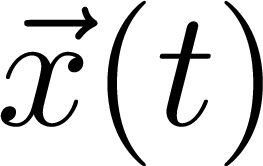 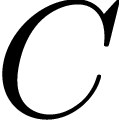 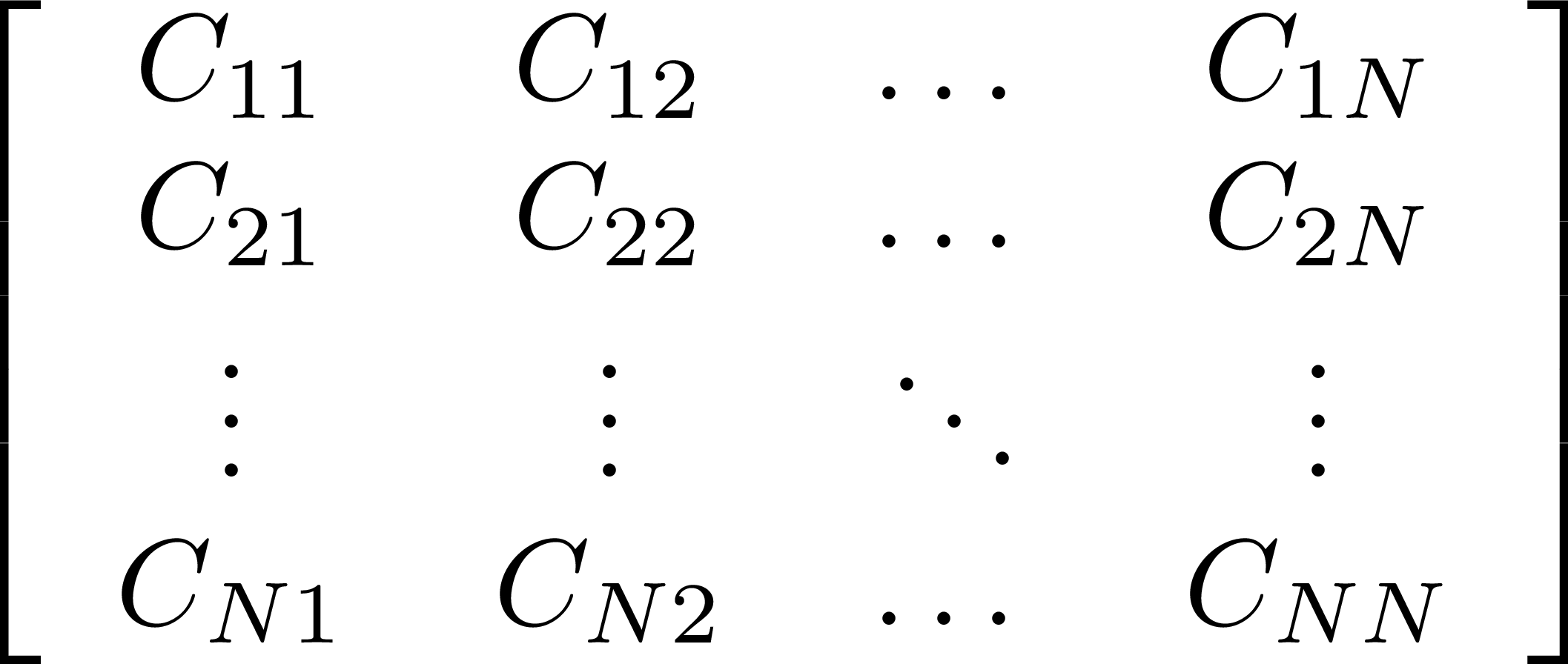 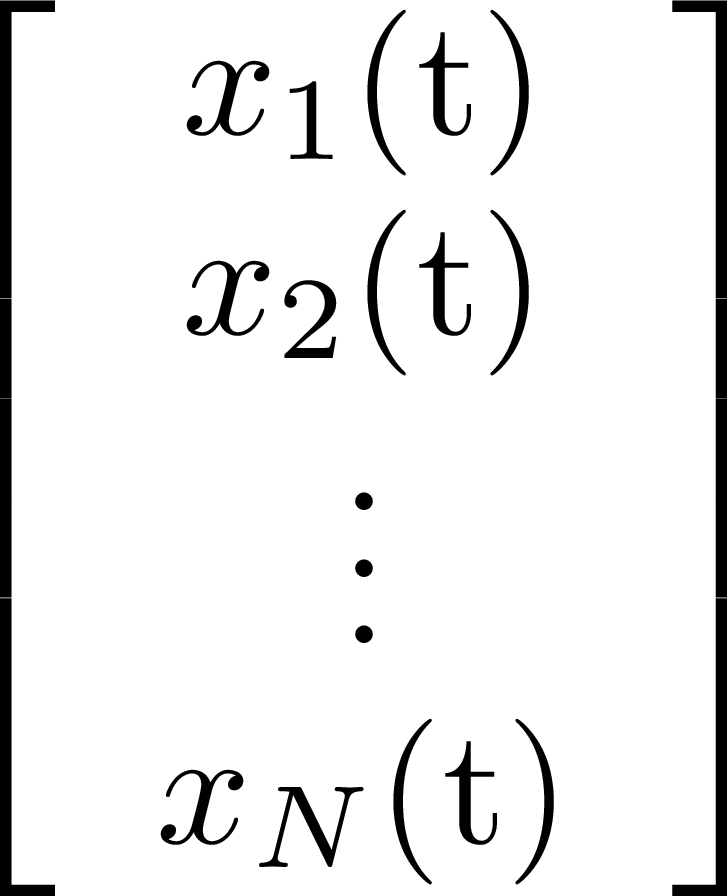 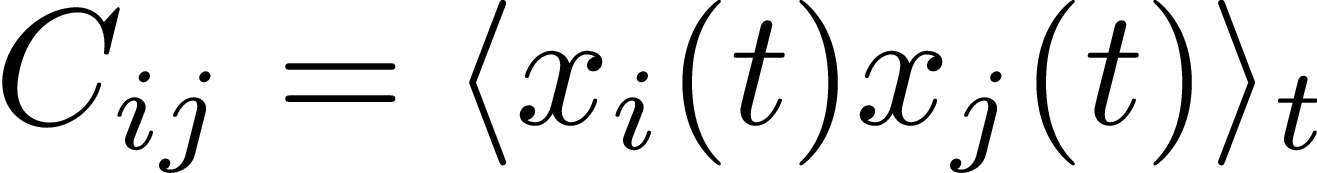 Spectral Value Decomposition:
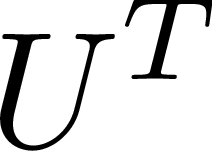 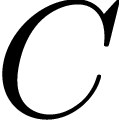 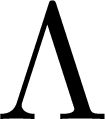 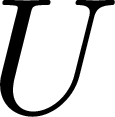 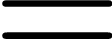 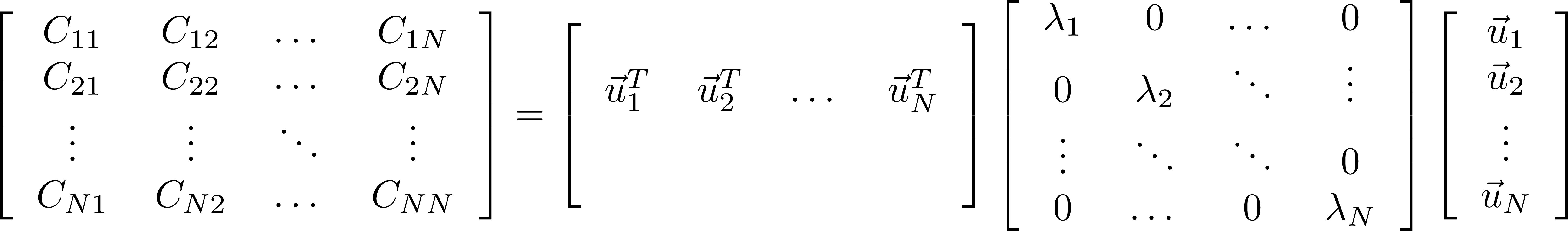 Find principal signals:

Where        describes the contributions of the N detectors.
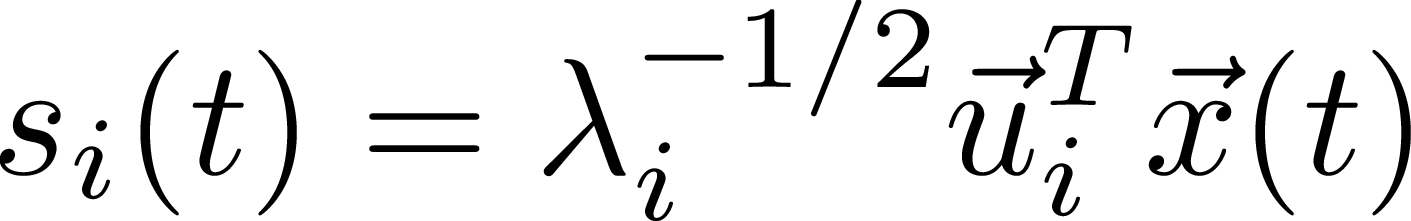 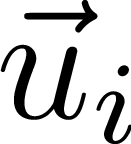 4
12/16/2020
Jeffrey Eldred | PCA & BPM Diagnostics
5
Singular Values λ
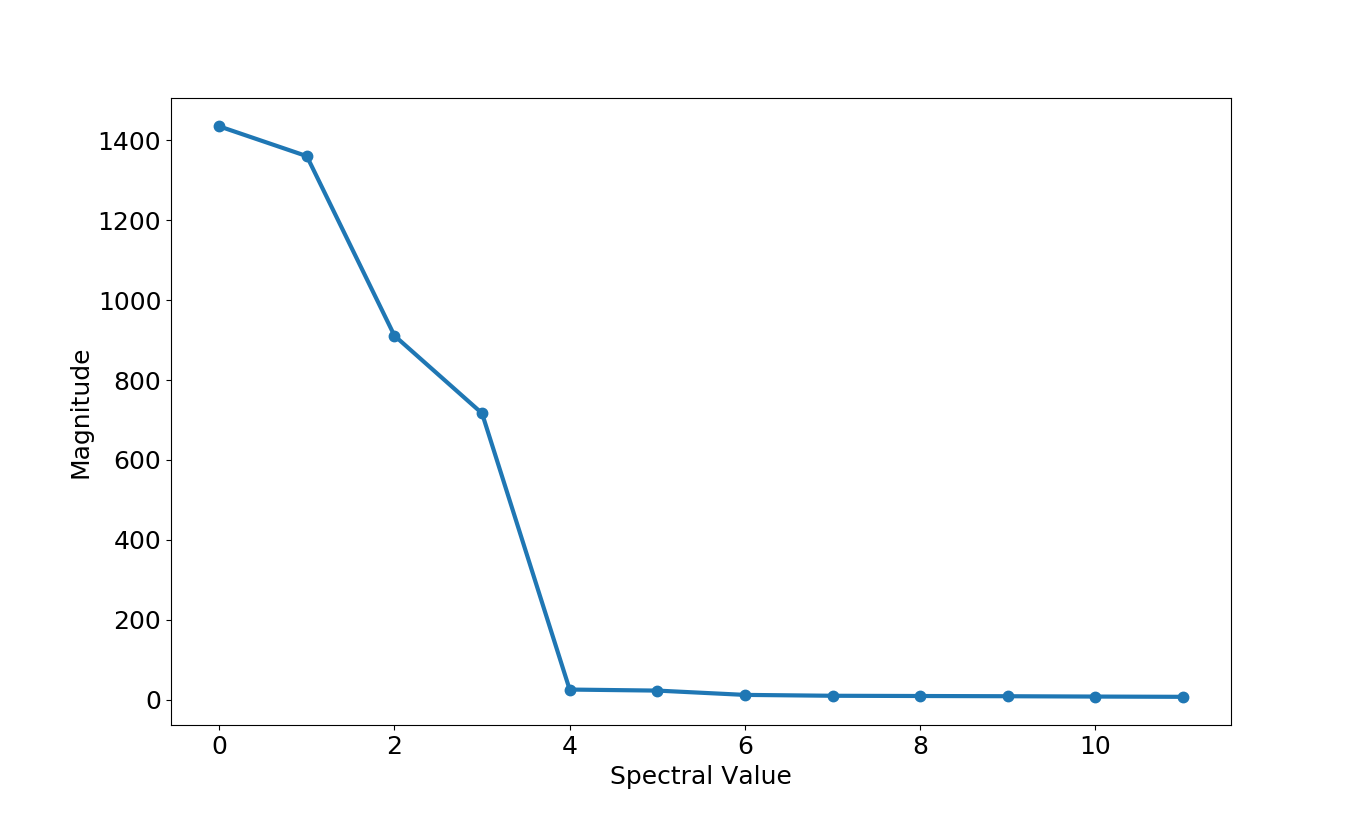 Betatron Oscillation
Vertical
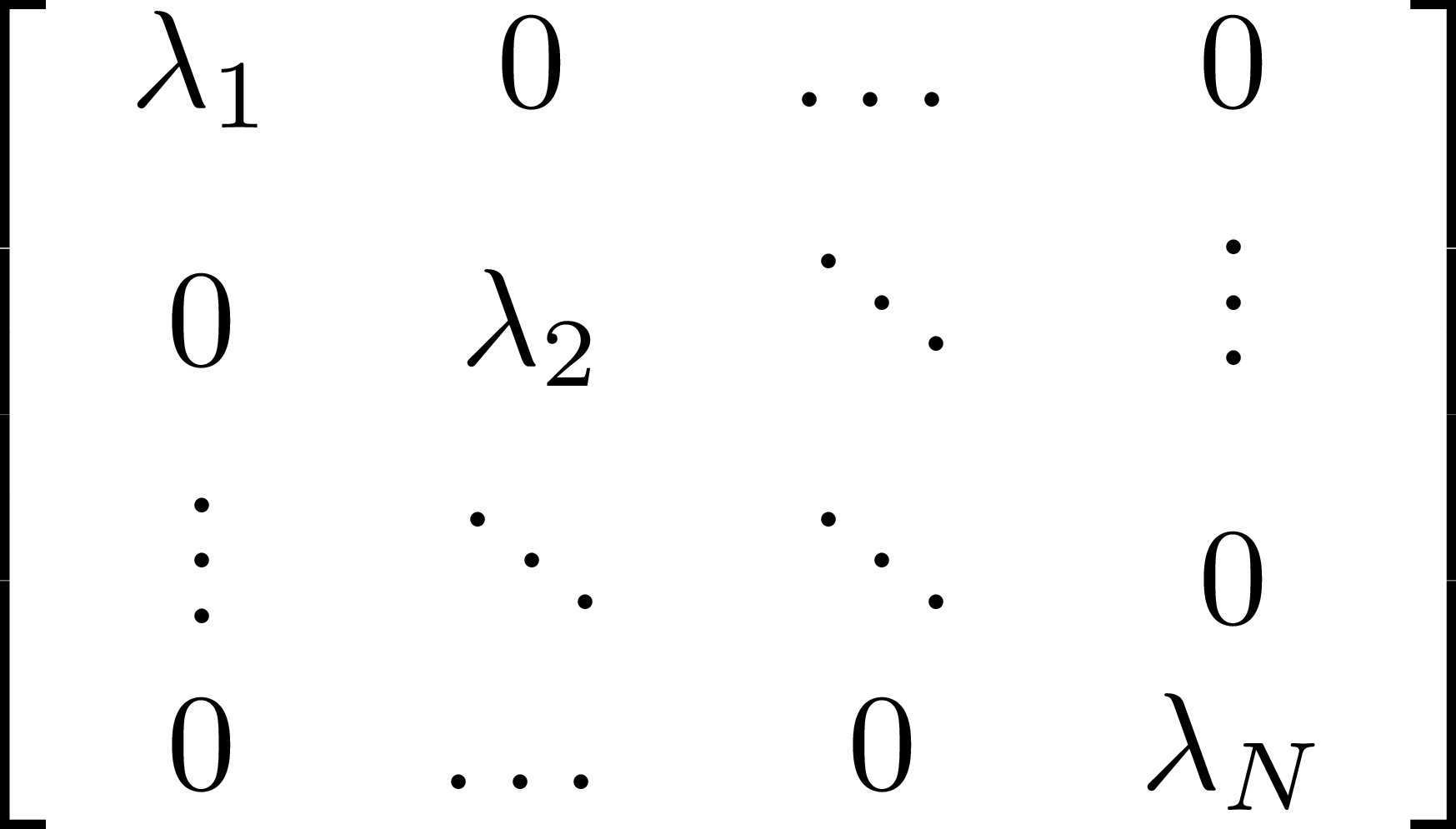 Horizontal
Mostly Just Noise…
5
12/16/2020
Jeffrey Eldred | PCA & BPM Diagnostics
6
Betatron Oscillaton Principal Signals
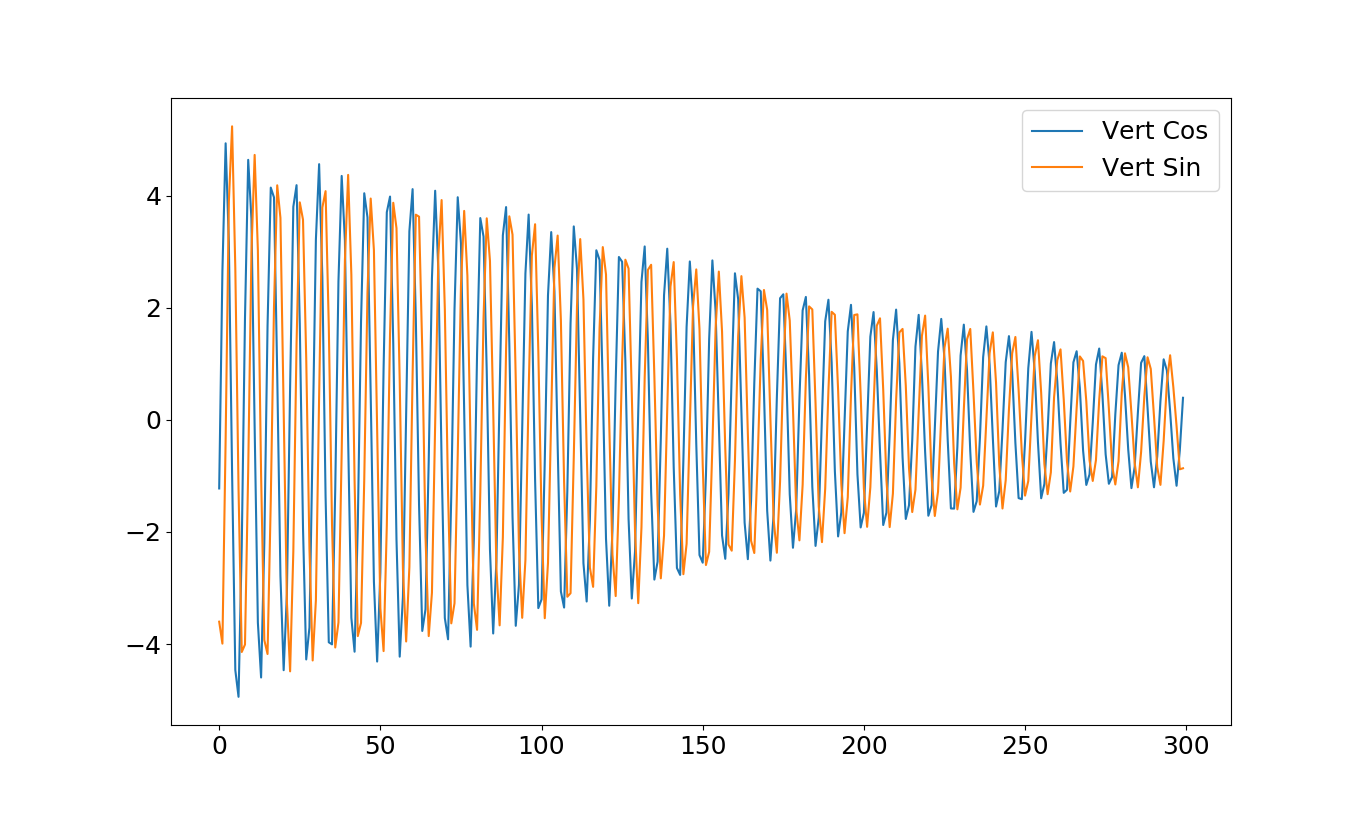 Reconstructed
Vertical
Signals:
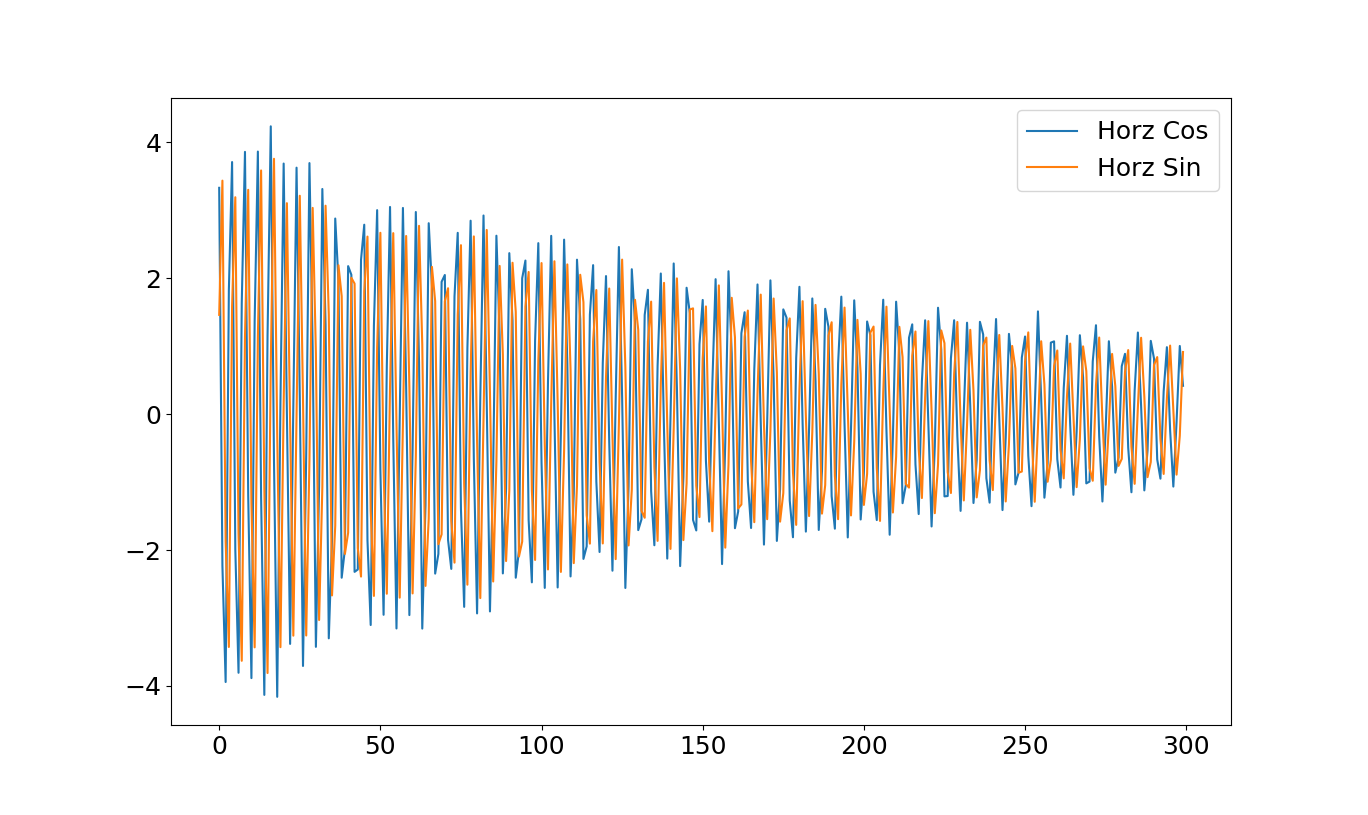 Reconstructed
Horizontal Signals:
6
12/16/2020
Jeffrey Eldred | PCA & BPM Diagnostics
7
Betatron Oscillaton Principal Signals - FFT
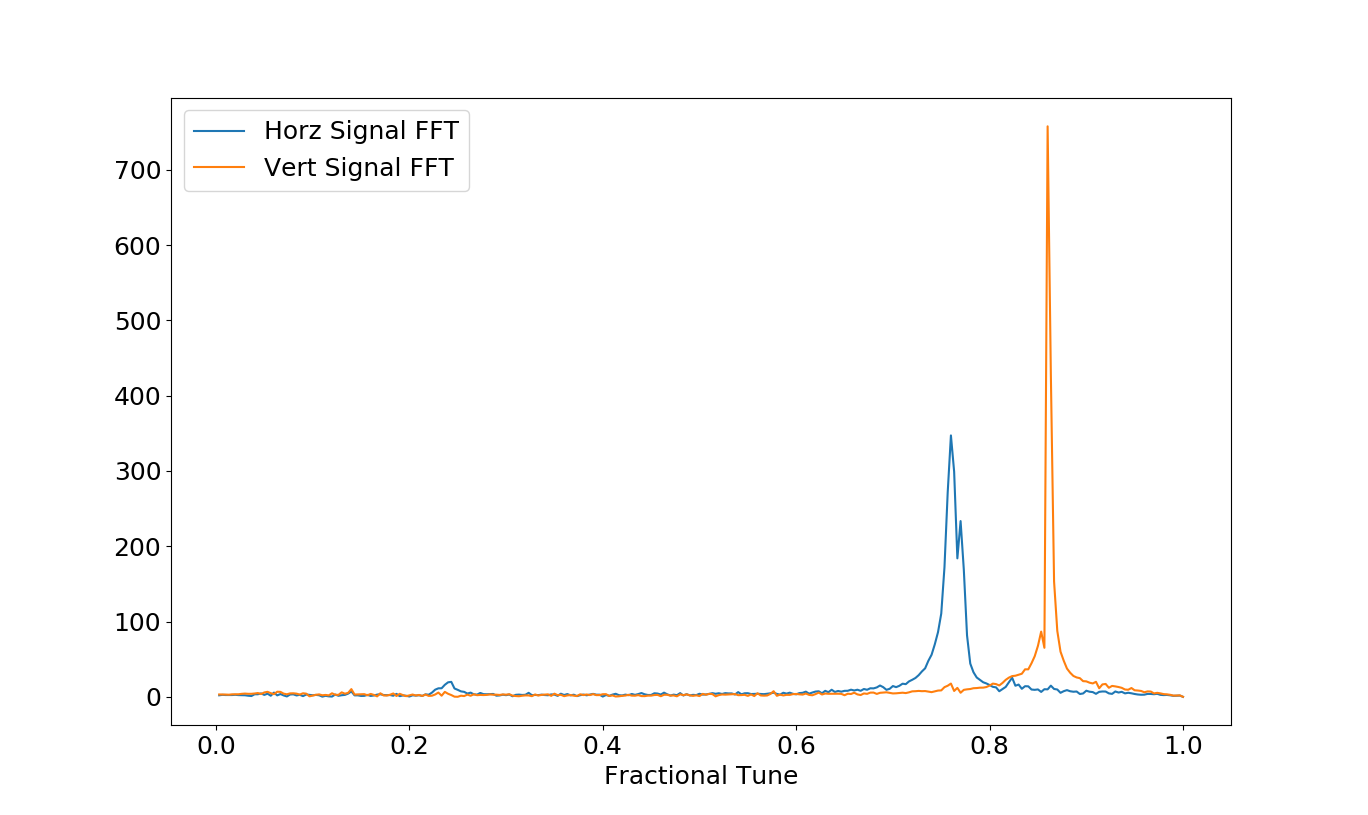 7
12/16/2020
Jeffrey Eldred | PCA & BPM Diagnostics
8
Contributions to Principal Signals
Vert Ping
Vert Plates
Horz Ping
Vert Plates
Horz Ping
Horz Plates
Vert Ping
Horz Plates
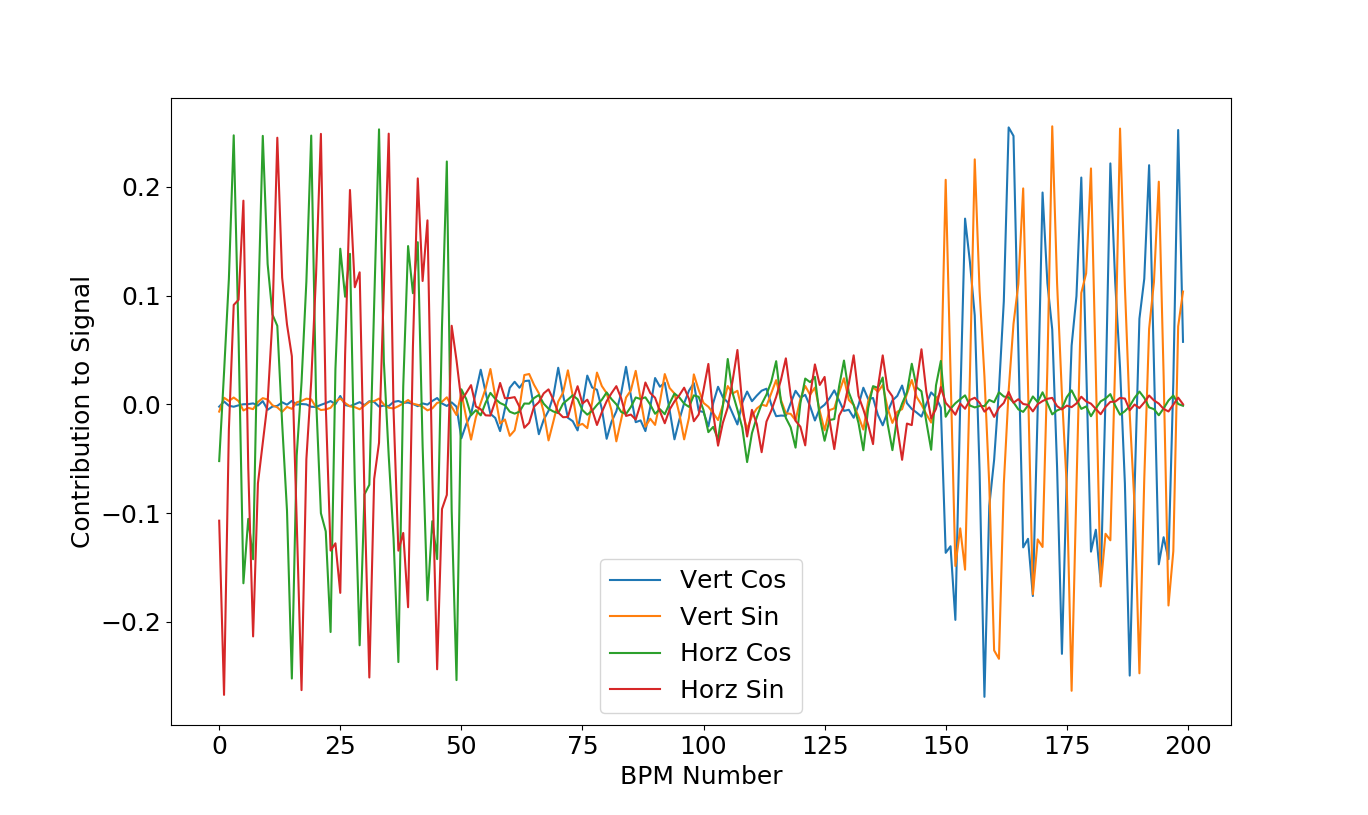 8
12/16/2020
Jeffrey Eldred | PCA & BPM Diagnostics
9
PCA/SVD Beta Functions
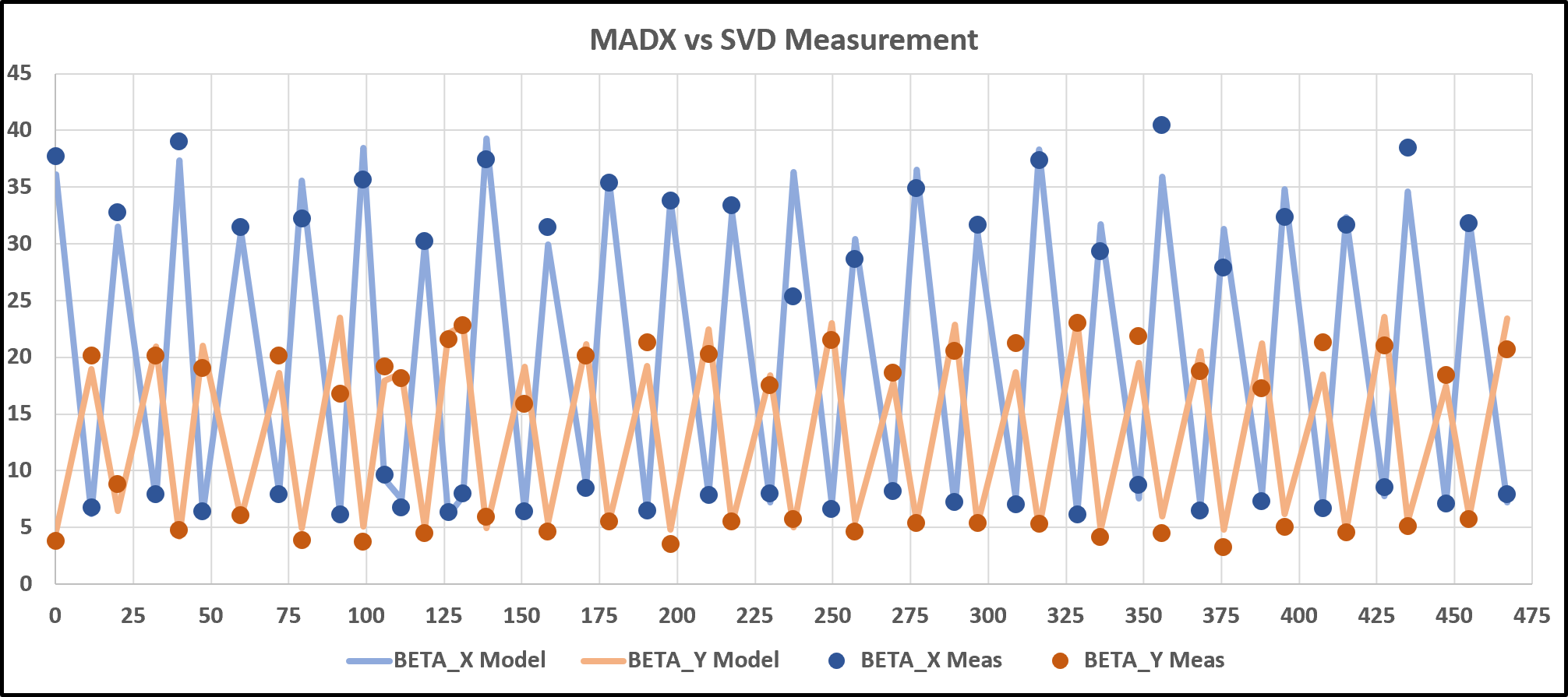 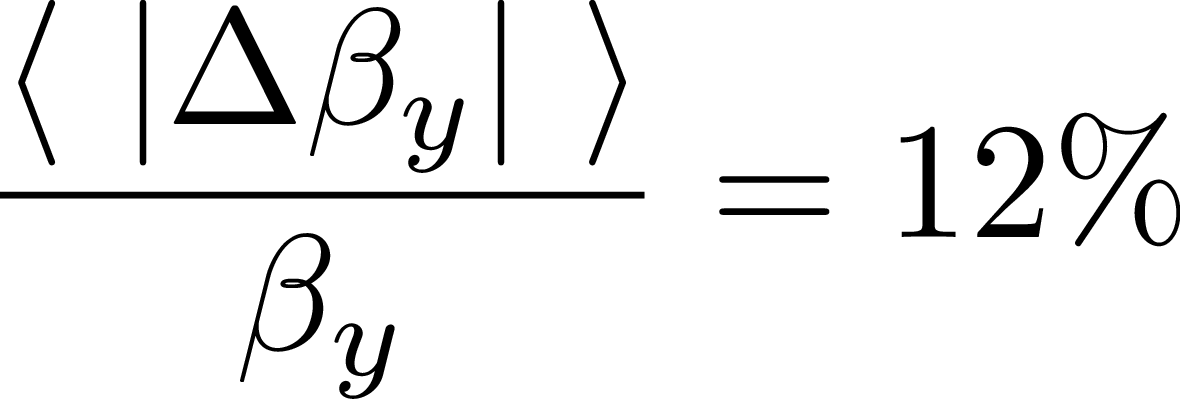 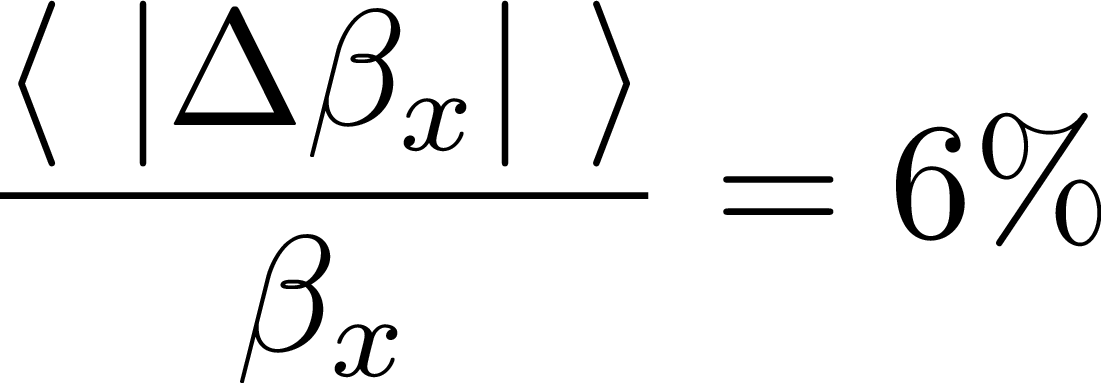 9
12/16/2020
Jeffrey Eldred | PCA & BPM Diagnostics
10
PCA/SVD Beta Functions - Correlations
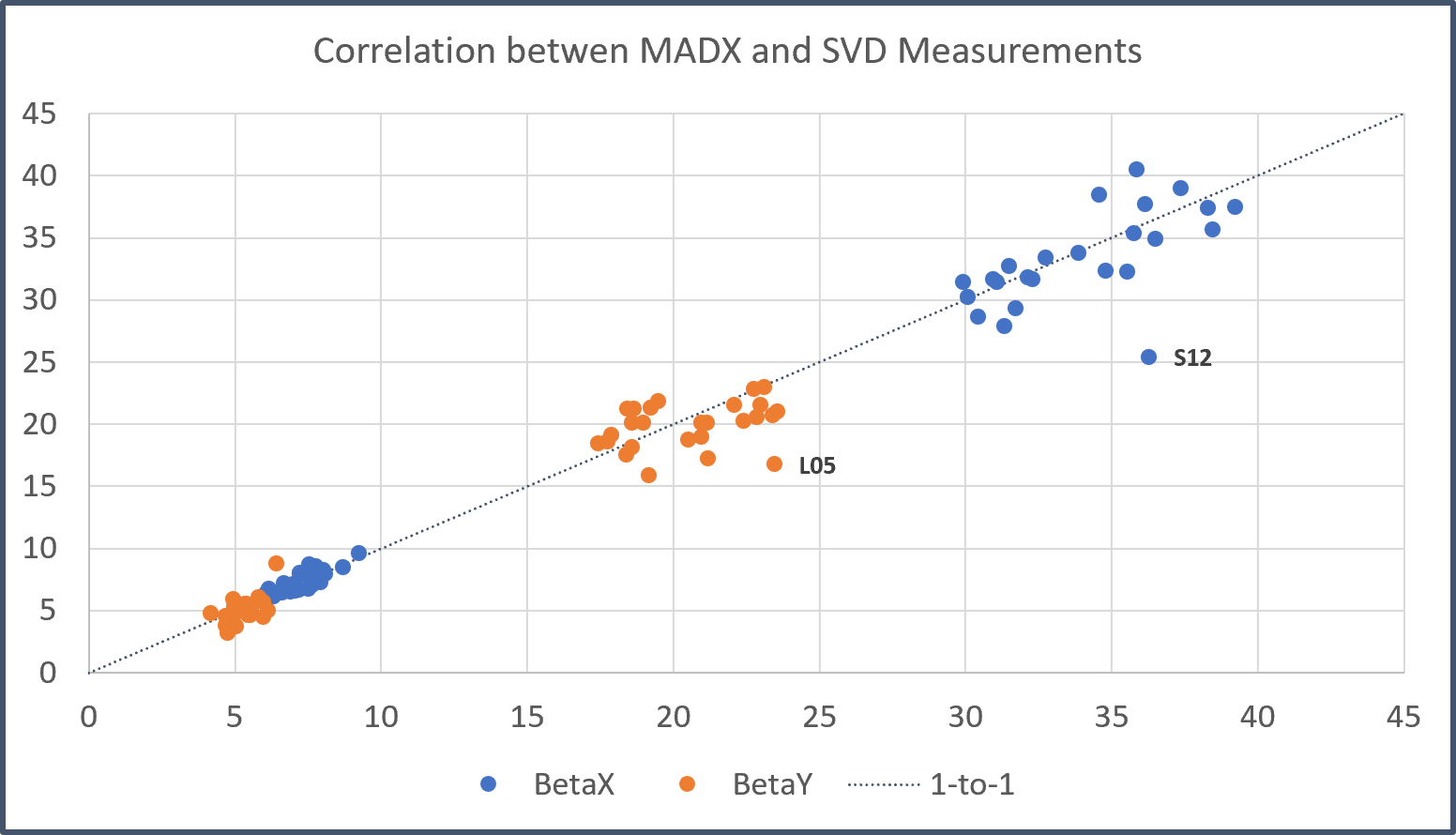 10
12/16/2020
Jeffrey Eldred | PCA & BPM Diagnostics
11
PCA Applied to BPM Data
1. Reconstruct the four betatron signals via PCA.
2. Separate the horizontal from vertical (frequency and ping)
3. Map the cosine-like and sine-like amplitudes across the BPMs

4. Assign a relative phase for each BPM
	- complex argument of cosine-line and sine-like contributions.
5. Calculate the phase-advances between consecutive BPMS
6. Compare to MAD-X model
	- initial phase is arbitrary, should be synced.
	- last few BPMs and first few BPMs are same house.
7. Analysis
	- look for missing BPM data, inadequate amplitudes.
	- look for off-by-one-turn phase-errors.
	- look for single-BPM phase-errors.
11
12/16/2020
Jeffrey Eldred | PCA & BPM Diagnostics
12
Betatron Oscillaton Principal Signals
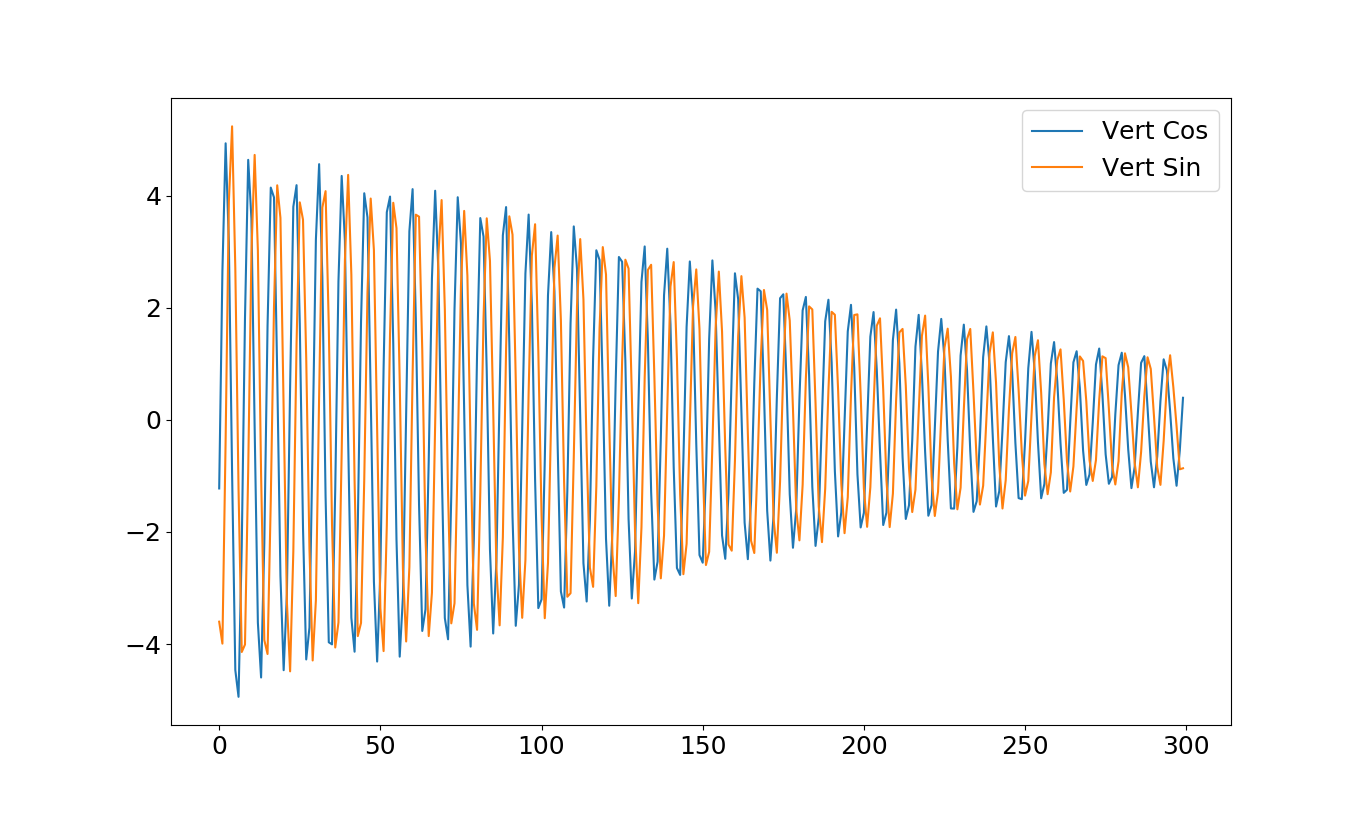 Reconstructed
Vertical
Signals:
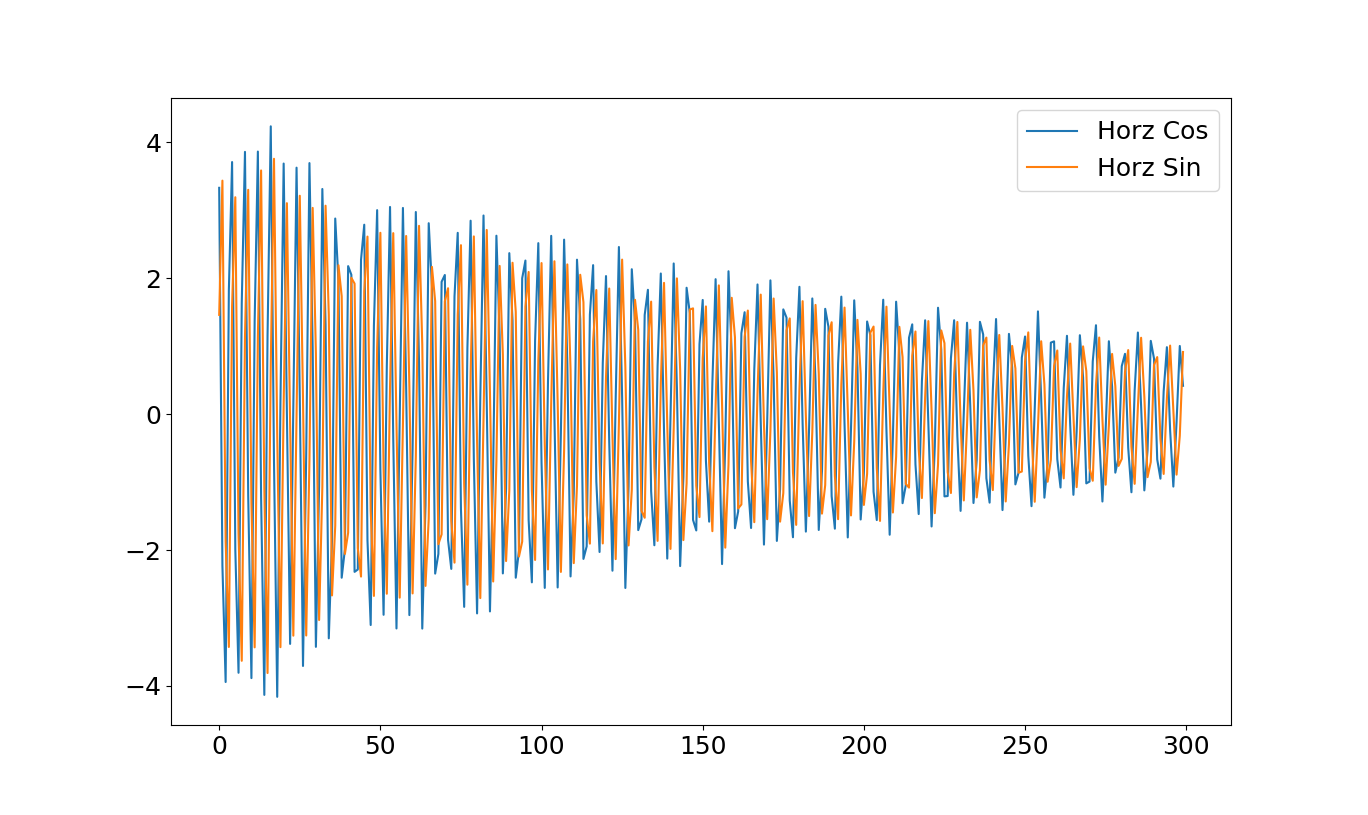 Reconstructed
Horizontal Signals:
12
12/16/2020
Jeffrey Eldred | PCA & BPM Diagnostics
13
Contributions to Principal - Amplitude by House
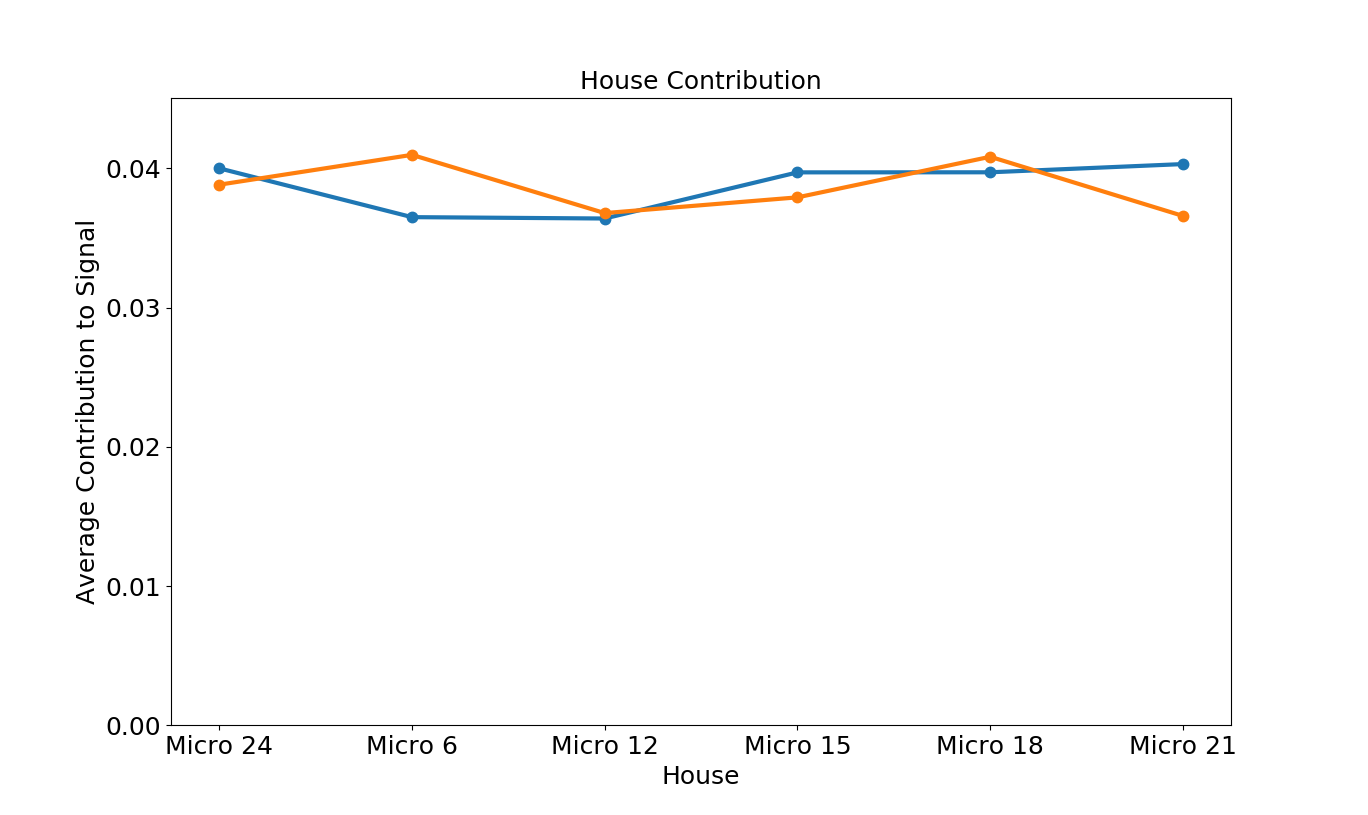 Horz
Vert
13
12/16/2020
Jeffrey Eldred | PCA & BPM Diagnostics
14
Raw Phases by BPM
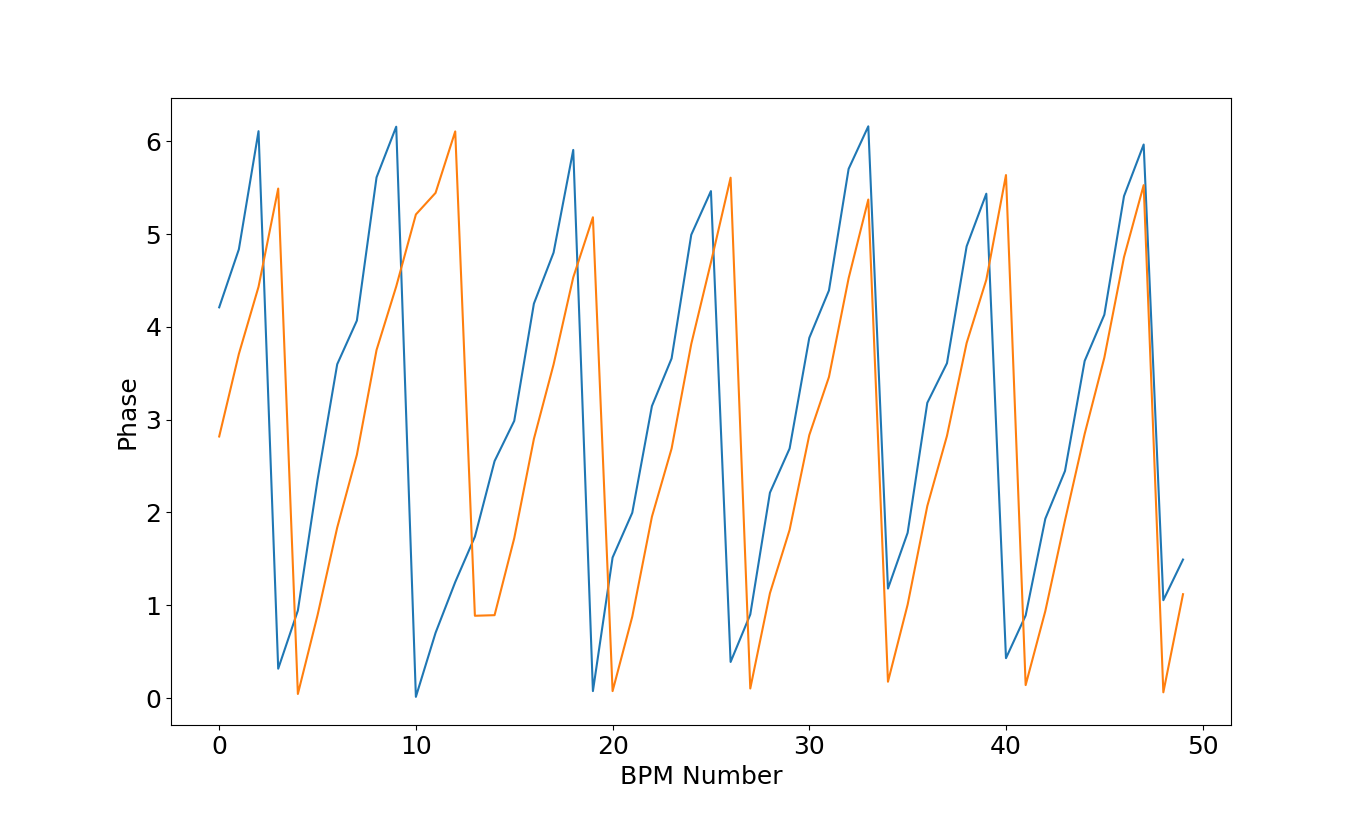 Horz
Vert
14
12/16/2020
Jeffrey Eldred | PCA & BPM Diagnostics
15
Phase Comparison to MADX
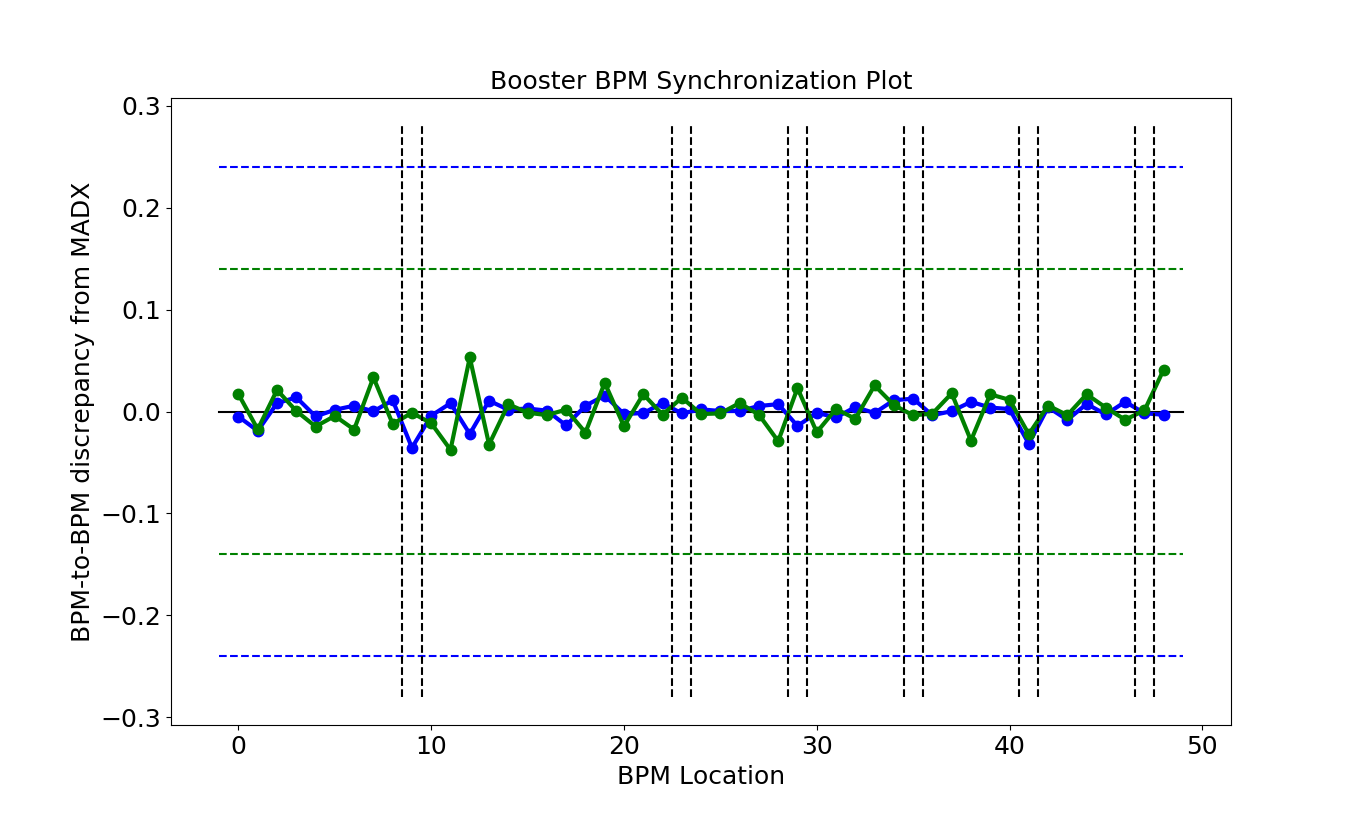 Horz
Vert
15
12/16/2020
Jeffrey Eldred | PCA & BPM Diagnostics
16
BPM Synchronization – House Error
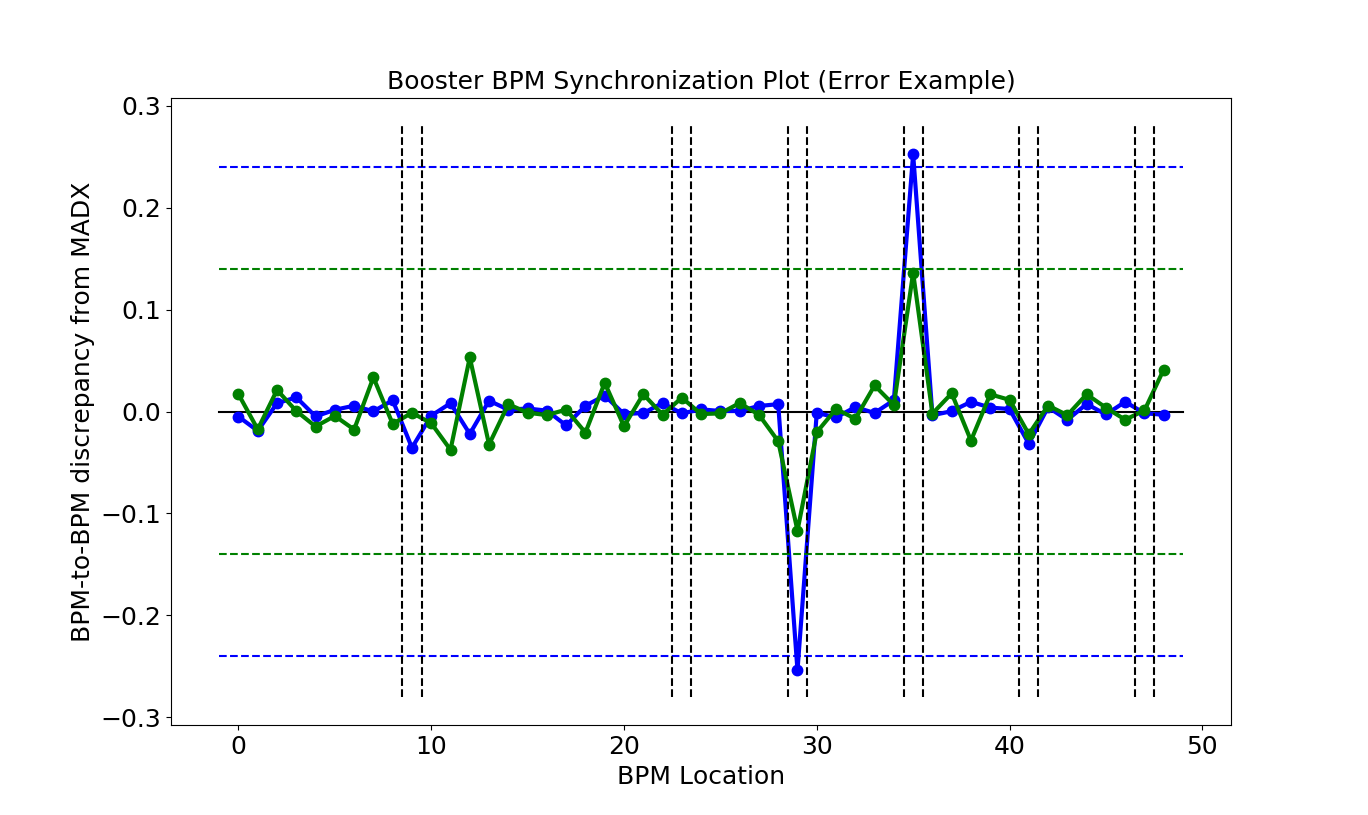 Horz
Vert
16
12/16/2020
Jeffrey Eldred | PCA & BPM Diagnostics
17
BPM Synchronization – Single BPM Errors
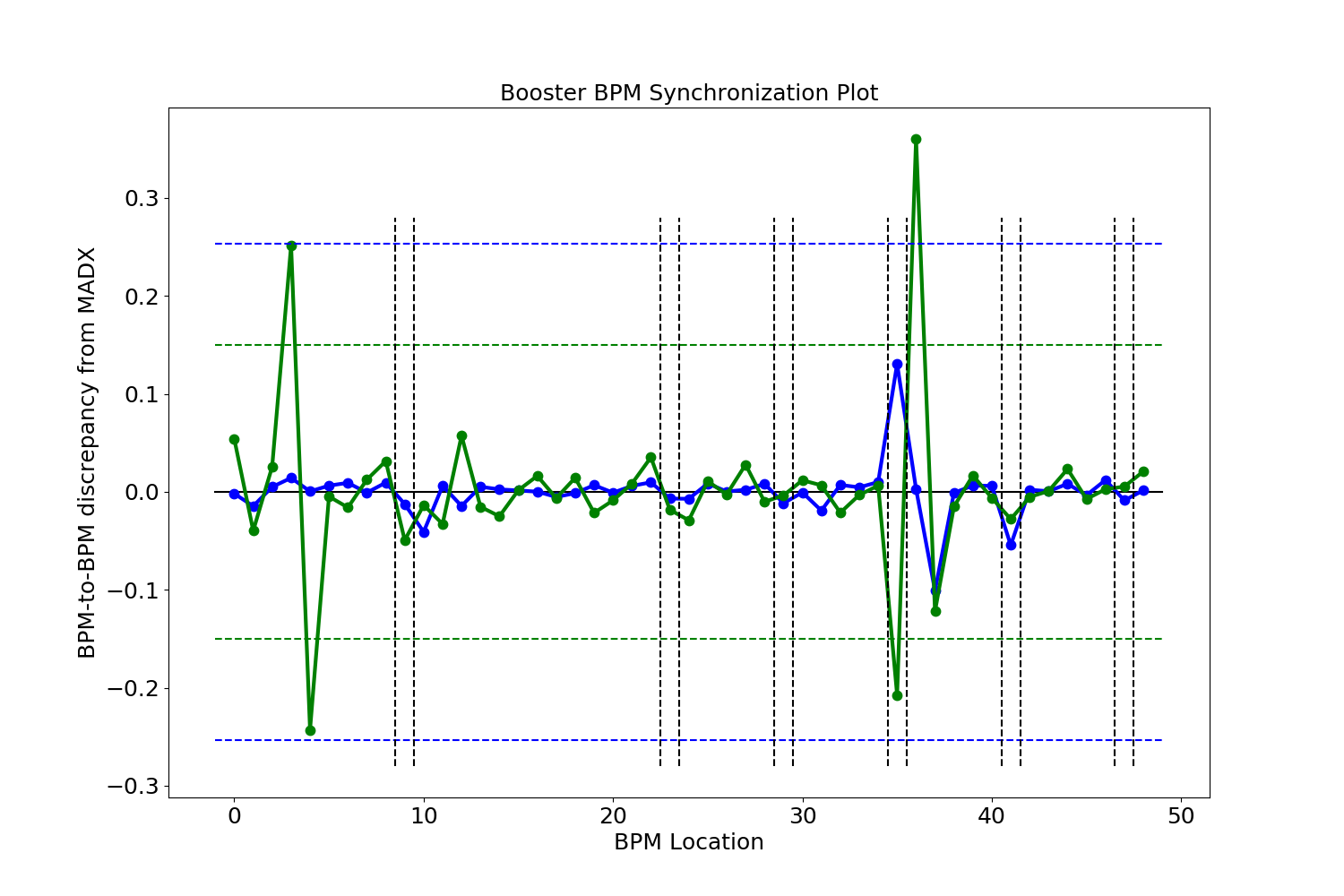 Horz
Vert
17
12/16/2020
Jeffrey Eldred | PCA & BPM Diagnostics
18
Motivates Closer Inspection
Vertical 18S
Vertical U3L
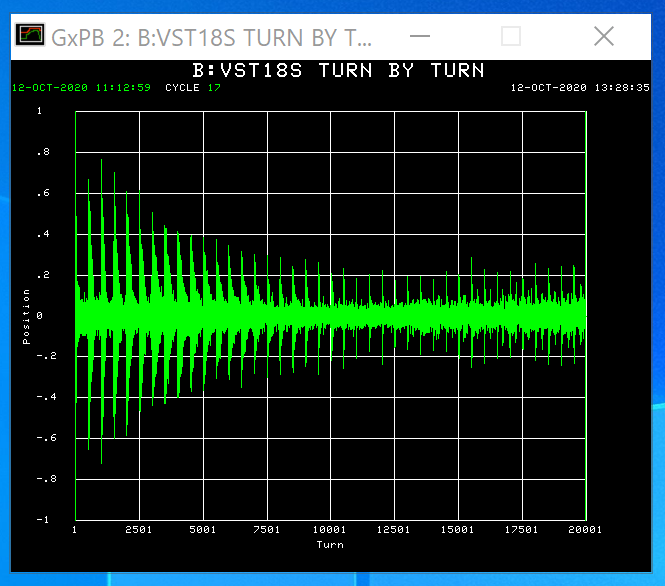 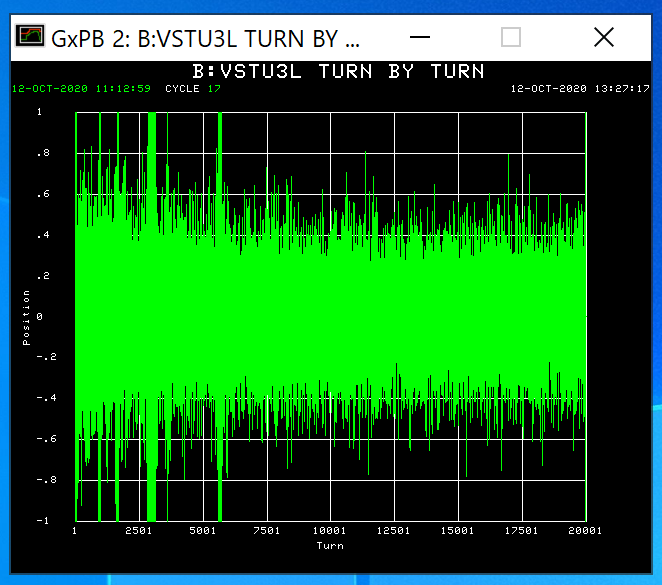 Turned out to be bad
Turned out to be okay
18
12/16/2020
Jeffrey Eldred | PCA & BPM Diagnostics
19
BPM Synchronization – Single BPM Errors
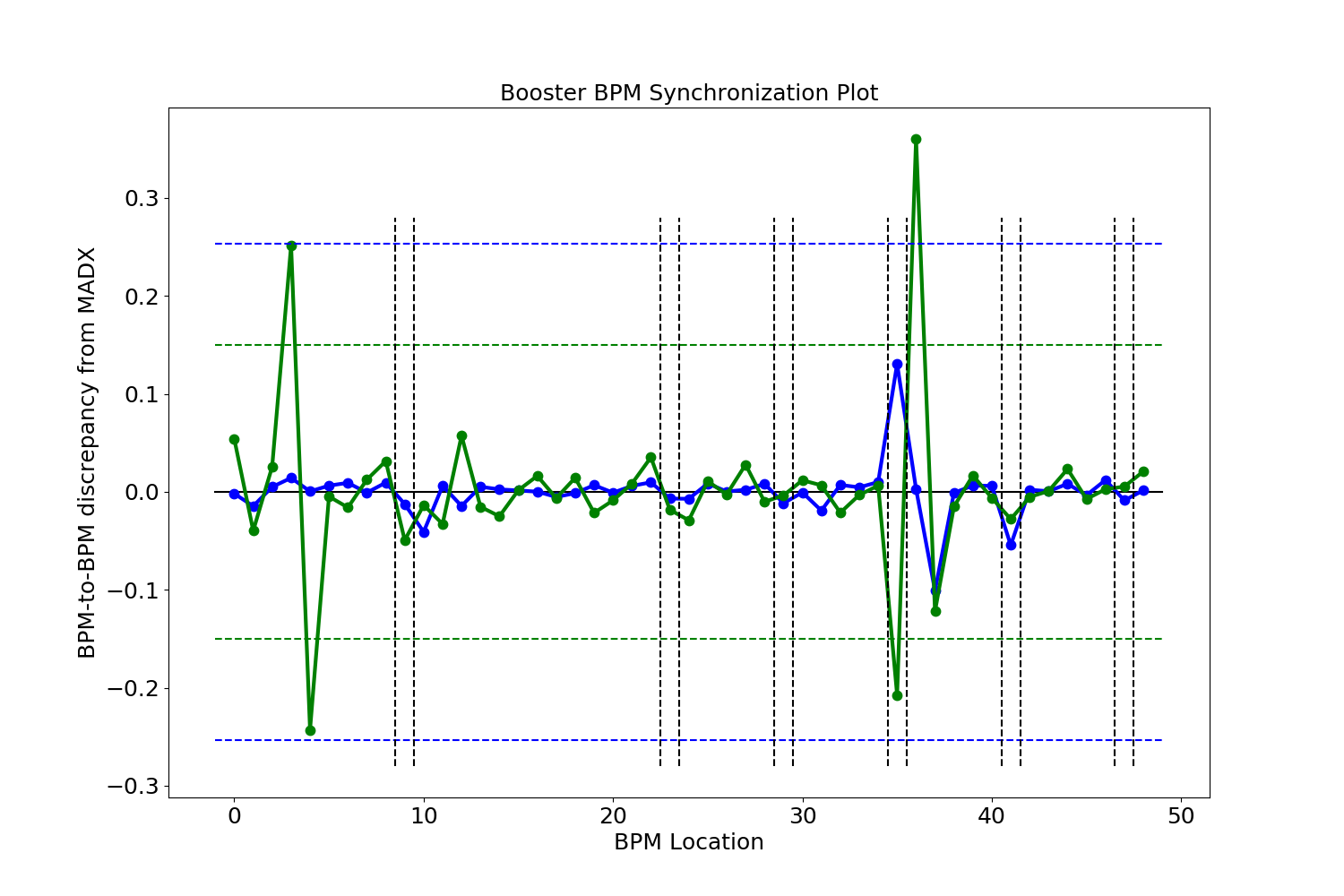 Horz
Vert
19
12/16/2020
Jeffrey Eldred | PCA & BPM Diagnostics
20
BPM Synchronization – Single BPM Errors
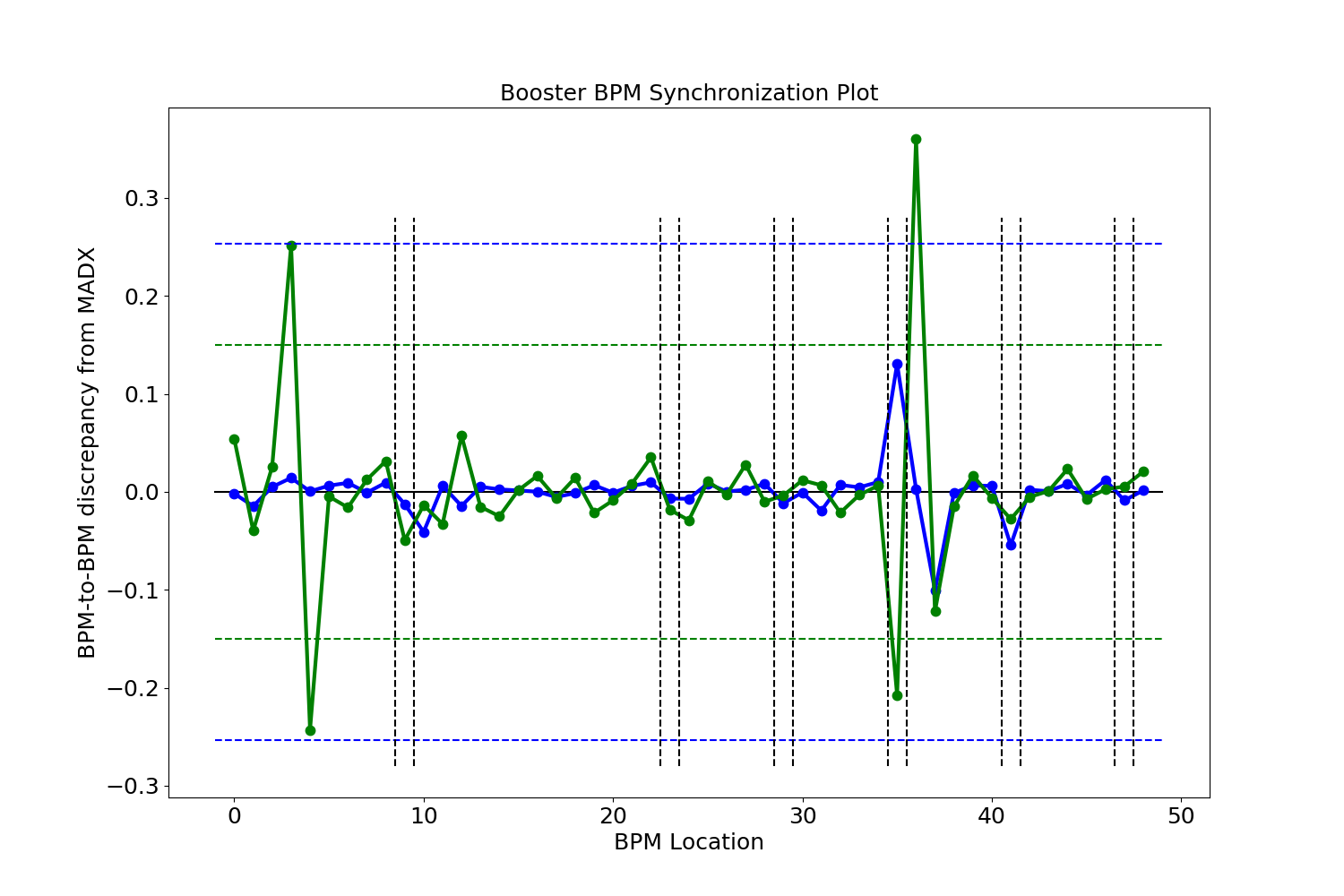 Horz
Vert
20
12/16/2020
Jeffrey Eldred | PCA & BPM Diagnostics
21
BPM Synchronization – Single BPM Errors (Fixed)
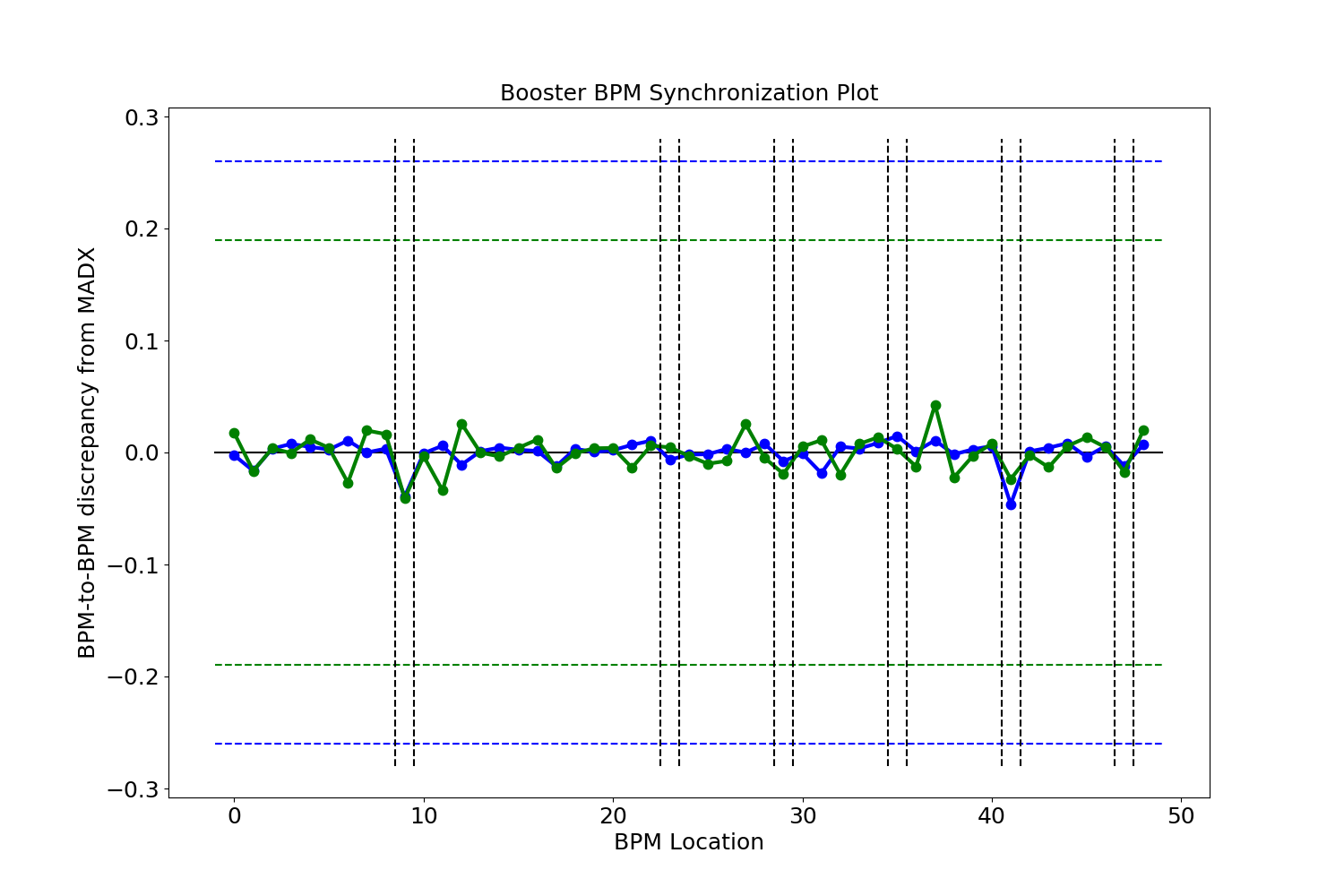 Horz
Vert
21
12/16/2020
Jeffrey Eldred | PCA & BPM Diagnostics
22
Remaining Questions
How repeatable are the beta/phase measurements?
	- cycle-to-cycle, throughout ramp, at other settings.

How does SVD method compare to N-BPM method?

How should we handle linear coupling?

And let me also say a few words on anomaly detection in general.
22
12/16/2020
Jeffrey Eldred | PCA & BPM Diagnostics
23
Generalized Anomaly Detection
Anomaly Detection is:

	1 Develop a model of “normal”.
		- Simulation code, previous measurements, etc.

	2 Compare incoming data to model.
		- Check periodically, or real-time monitoring.

	3 An anomaly is when data deviates from model too much.
		- Define a threshold for intervention. 

	4 Use model to map anomaly by data stream, timestamp.
		- Where does it deviate -> troubleshooting response.
23
12/16/2020
Jeffrey Eldred | PCA & BPM Diagnostics
24
Machine Learning Autoencoder Anomaly Detection
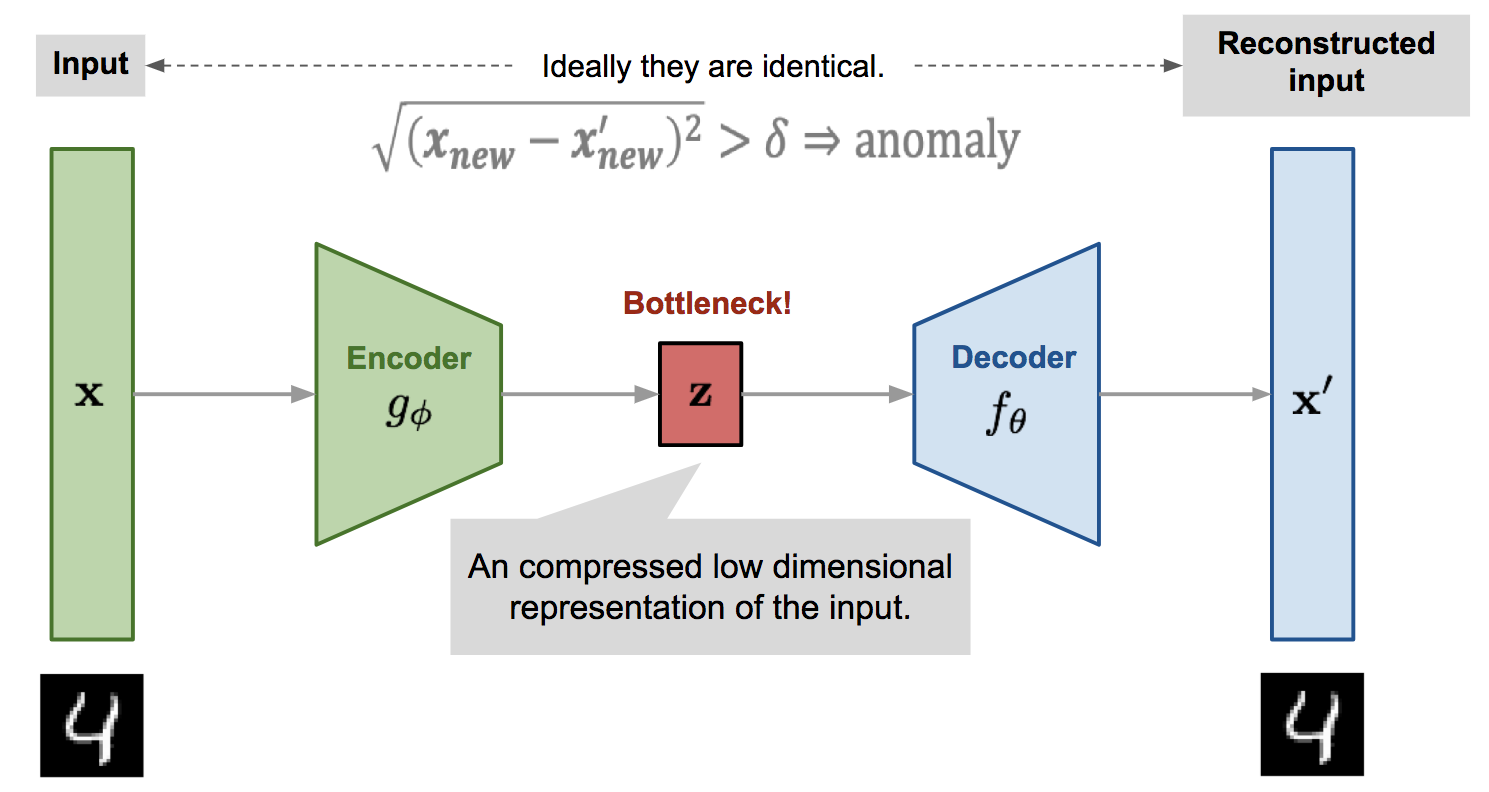 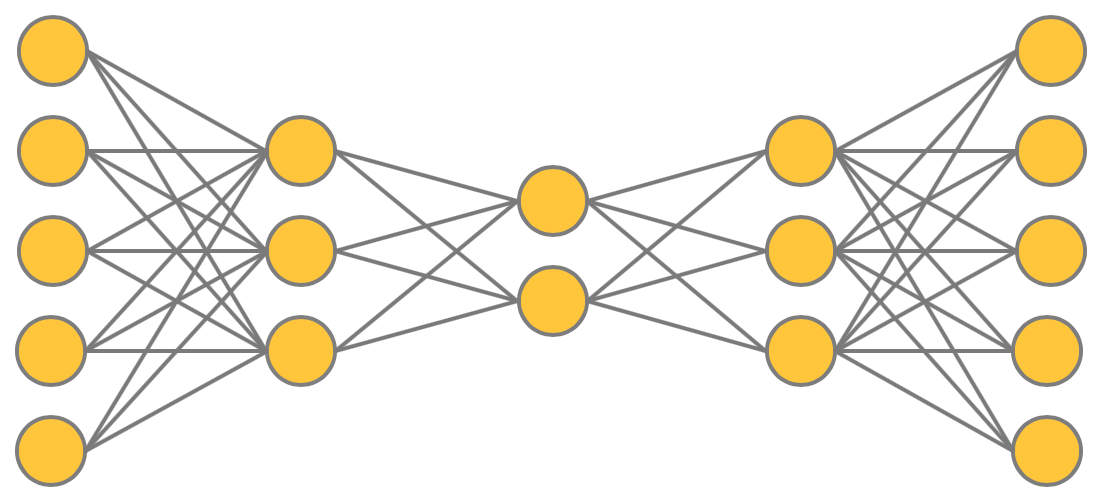 Jon Edelen recorded seminar on how to build a ML autoencoder for the particle accelerator anomaly detection.
24
12/16/2020
Jeffrey Eldred | PCA & BPM Diagnostics